Analyzing Media Influences
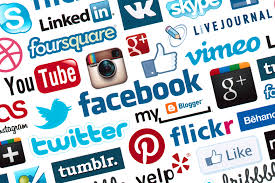 Bell Ringer
List three things/people that might influence our behaviors or decisions.
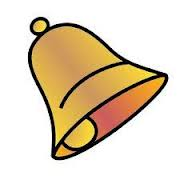 Influences that Affect Our Choices?
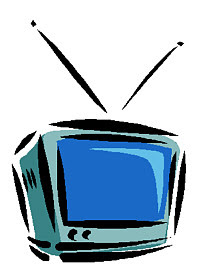 Personal Factors (Beliefs, interests, curiosity).
Culture
Family
Friends
Cost
MEDIA (Television, radio, magazines, newspapers, etc.)
Media
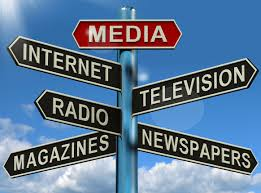 Advertising
Messages designed to cause consumers to buy a product or use a service.
Companies invest a lot of money into ads to persuade you to buy their product.
Ads are designed to influence people!

https://www.youtube.com/watch?v=9xW_-QdL3rA
What influence do ads have on you?
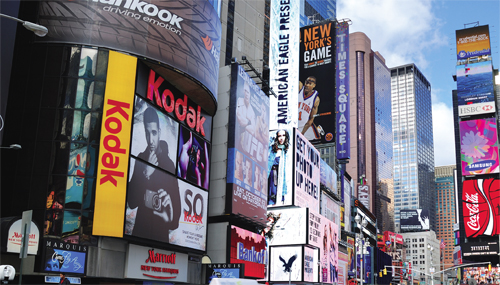 Advertising Techniques (Messages)
Bandwagon- Everyone is using it, you should too!
Beautiful people- you will be like these people, if you use the product!
Good times- You will have fun if you use it!
Status- you will be cool, if you use this brand.
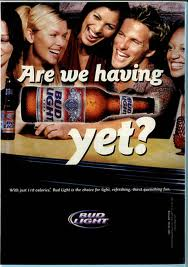 Analyzing Advertisements Activity
Work with a partner to analyze an advertisement.
Complete the question sheet and discuss the strategies used in the advertisement.
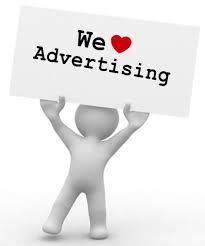 Influence of Advertising
Advertisements might influence…
What we eat/drink.
What we buy.
The clothing we wear.

How about with the use of drugs and alcohol?
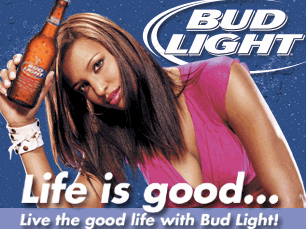 Advertising Influencing Alcohol and other drug use
Approximately $6 billion is spent annually on alcohol advertising and promotion.
Beer commercials are virtually custom-made to appeal to children and adolescents, using images of fun-loving, sexy, successful young people having the time of their lives.
Tobacco ads have more restrictions now (used to have cartoon characters).
Closing Activity
Work with a partner to come up with a list of the drug and alcohol content that has been covered in previous health classes you had.
Mindfulness
5 Minutes of mindfulness!